EVDE KALINCA BEN !!!
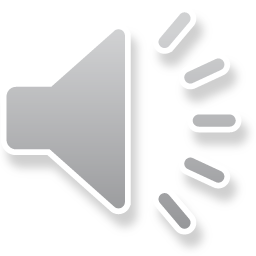 EVDE KALINCA BEN
EVDE AİLEMLE BİRLİKTE KALIRSAK SAĞLIĞIMIZI DAHA İYİ 
KORUYABİLECEĞİMİ ÖĞRENDİM.
EVDE KALINCA BEN
SAĞLIKLI OLMANIN HER ŞEYDEN  ÖNEMLİ OLDUĞUNU 
ÖĞRENDİM.
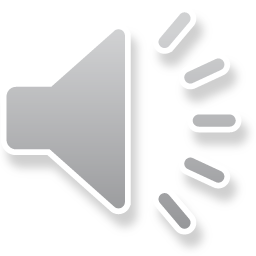 EVDE KALINCA BEN
AİLEMİN BENİM İÇİN NE KADAR DEĞERLİ OLDUĞUNU ANLADIM.
EVDE KALINCA BEN
AİLEM İÇİN NE KADAR ÖNEMLİ OLDUĞUMU BANA NE KADAR 
DEĞER VERDİKLERİNİ BİR KERE DAHA ANLADIM.
EVDE KALINCA BEN
İŞLERİNİN ,TEMİZLİK VE YEMEK YAPMANIN AİLE İÇİN NE KADAR
 ÖNEMLİ EV SORUMLULUKLAR VE ZOR İŞLER OLDUĞUNU DAHA
 İYİ ÖĞRENDİM.
EVDE KALINCA BEN
AİLEME YARDIM ETMENİN NE KADAR YARARLI GÜZEL BİR ŞEY 
OLDUĞUNU ONLARI VE BENİ NASIL MUTLU ETTİĞİNİ ÖĞRENDİM.
EVDE KALINCA BEN
EVDE SORUMLULUK ALINCA BİR ŞEYLER YAPABİLDİĞİMİ ,İSTEYİNCE YAPABİLECEĞİM  ÇOK ŞEY OLDUĞUNU ÖĞRENDİM.
EVDE KALINCA BEN
SORUMLULUK ALDIKÇA ,DENEDİKÇE KENDİME GÜVENİMİN 
ARTTIĞINI BUNUN BENİ DAHA MUTLU ETTİĞİNİ GÖRDÜM.
EVDE KALINCA BEN
SAĞLIĞIMA DİKKAT ETMEK İÇİN NELER YAPMAM GEREKTİĞİNİ  
ÖĞRENDİM.
EVDE KALINCA BEN
SAĞLIKLI OLMAK İÇİN TEMİZ OLMANIN HİJYENE DİKKAT ETMENİN
NE KADAR ÖNEMLİ OLDUĞUNU ÖĞRENDİM
EVDE KALINCA BEN
DOKTORLARIN BİLİM İNSANLARININ UYARILARINI DİKKATE 
ALIRSAM SAĞLIĞIMI  KORUYABİLECEĞİMİ ÖĞRENDİM.
EVDE KALINCA BEN
BİLMEDİĞİM ŞEYLERİ ÖĞRENMEK İÇİN O KONUDAKİ UZMAN
 KİŞİLERİ DİNLEYEREK ANCAK BİLGİ SAHİBİ OLABİLECEĞİMİ VE 
UZMAN KİŞİLERİN GÖRÜŞLERİNİN NE KADAR ÖNEMLİ 
OLDUĞUNU ÖĞRENDİM.
EVDE KALINCA BEN
OKUMANIN BİLGİLİ OLMANIN NE KADAR ÖNEMLİ OLDUĞUNU
 ÖĞRENDİM.
EVDE KALINCA BEN
EVDE MARKETTE HASTANEDE FIRINDA,TARLADA KARGOLARDA BİR
 ÇOK YERDE ÇALIŞAN İNSANLARIN HAYATIMIZI NASIL 
KOLAYLAŞTIRDIĞINI ,HER MESLEĞİN ÖNEMLİ OLDUĞUNU 
ÖĞRENDİM.
EVDE KALINCA BEN
EMEK VE ÇABA HARCAMANIN VE EMEĞE SAYGI DUYMANIN NE
 KADAR ÖNEMLİ OLDUĞUNU ÖĞRENDİM
EVDE KALINCA BEN
OKULUN NE KADAR ÖNEMLİ VE GÜZEL OLDUĞUNU OKULUMU
 ÖĞRETMENLERİMİ ÖZLEYİNCE DAHA ÇOK ANLADIM.
EVDE KALINCA BEN
ARKADAŞLIĞIN ARKADAŞLARIMLA OYNAMANIN KONUŞMANIN 
NE KADAR ÖNEMLİ OLDUĞUNU ANLADIM.
EVDE KALINCA BEN
DOKTORLARIN HEMŞİRELERİN HASTANEDE ÇALIŞAN KİŞİLERİN 
BİZİM HAYATIMIZ İÇİN NE KADAR ÖNEMLİ OLDUĞUNU ,ONLARA 
SAYGI SEVGİ VE MİNNET DUYMAMIZIN NE KADAR ÖNEMLİ 
OLDUĞUNU ÖĞRENDİM.
EVDE KALINCA BEN
EVİNE EKMEK GÖTÜRMEK ZORUNDA OLAN VE BİZLERİN İYİLİĞİ 
İÇİN ÇALIŞAN  İŞÇİ ,ÇİFTÇİ, ASKER ,POLİS ,KARGOCU  
BÜYÜKLERİMİN ÖZVERLİ FEDAKARCA ÇALIŞTIKLARINI PARA
 KAZANMANIN NE KADAR ZOR OLDUĞUNU ÖĞRENDİM.
EVDE KALINCA BEN
FEDAKARLIĞIN, ÖZVERİNİN ,BİRLİKTE OLMANIN, İNSANLARA
 HAYVANLARA YARDIM ETMENİN ,DAYANIŞMANIN İNSANLARI 
AİLEMİ MUTLU ETMENİN NE KADAR ÖNEMLİ VE GÜZEL BİR ŞEY
 OLDUĞUNU ÖĞRENDİM.
EVDE KALINCA BEN
SORUMLULUK ALMANIN SORUMLULUKLARI YERİNE GETİRMENİN
 SADECE KENDİN İÇİN DEĞİL AİLEN BAŞKALARI VE TOPLUM İÇİN 
NE KADAR ÖNEMLİ OLDUĞUNU ÖĞRENDİM.
EVDE KALINCA BEN
İNTERNETİN BİLGİSAYARIN ÖNEMİNİ BİLMEKLE BİRLİKTE SADECE
 HAYATIMDA ONUN OLMADIĞINI,BAŞKA YAPILABİLECEK GÜZEL 
EĞLENCELİ ETKİNLİKLER ,FAALİYETLER OYUNLAR DA OLDUĞUNU 
ÖĞRENDİM.
EVDE KALINCA BEN
BAŞKA ŞEYLER YAPABİLECEĞİMİ BAŞKA FARKLI YETENEKLERİMİN
 DE OLDUĞUNU DENEMENİN NE KADAR ÖNEMLİ OLDUĞUNU 
ÖĞRENDİM.
EVDE KALINCA BEN
ZOR KOŞULLARDA DA İNSAN İSTERSE BİR ÇOK ŞEY 
YAPABİLECEĞİNİ ÖĞRENDİM.
EVDE KALINCA BEN
HAYAL GÜCÜMÜN YARATICILIĞIMIN İSTEYİNCE NE KADAR
 GENİŞ OLDUĞUNU ÖĞRENDİM.
EVDE KALINCA BEN
HAYATTA İYİ ŞEYLER KADAR ZOR ŞEYLERİN DE OLACAĞINI 
YAŞANABİLECEĞİNİ ÖĞRENDİM.
EVDE KALINCA BEN
HAYATTA ZOR ŞEYLER YAŞANDIĞINDA BİRBİRİNE DESTEK OLARAK 
 ÇALIŞARAK DA ZOR ŞEYLERİN DE BİTEBİLECEĞİNİ ARDINDAN İYİ 
ŞEYLERİN OLACAĞINI ÖĞRENDİM
EVDE KALINCA BEN
UMUT ETMENİN ,VAZGEÇMEMENİN İYİ ŞEYLER DÜŞÜNMEYE
 ÇALIŞIP GÖREVLERİMİZİ YERİNE GETİRMEYE ÇALIŞMANIN NE 
KADAR ÖNEMLİ OLDUĞUNU ÖĞRENDİM.
EVDE KALINCA BEN
OLUMSUZ ÜZÜCÜ BAZI OLAYLARDA BİLE BAZEN İYİ YANLARIN
 OLABİLECEĞİNİ ÖĞRENDİM.
EVDE KALINCA BEN
AİLEMİ OKULUMU ÖĞRETMENLERİMİ ARKADAŞLARIMI , 
İNSANLARI SEVMENİN ,YARDIM ETMENİN ,HUZURLU OLMANIN 
 NE KADAR ÖNEMLİ OLDUĞUNU ÖĞRENDİM.
EVDE KALINCA BEN
ÖNCEDEN YAPTIĞIM ÖNEMSİZ BASİT GÖRDÜĞÜM BİR ÇOK ŞEYİ 
(DIŞARIDA DOLAŞMAK, EŞYALARA, SOKAKTAKİ  HER HANGİ 
BİRŞEYE DOKUNMANIN) YAPABİLMENİN  NE KADAR ÖNEMLİ 
OLDUĞUNU ÖĞRENDİM.
EVDE KALINCA BEN
ÖZGÜR OLMANIN ÖZGÜRCE HAREKET ETMENİN NE KADAR
 ÖNEMLİ OLDUĞUNU ANLADIM.
EVDE KALINCA BEN
BASİT ,KÜÇÜK ŞEYLERE ÜZÜLMENİN ,MUTSUZ OLMANIN  KÜÇÜK
 ŞEYLER İÇİN KAVGA ETMENİN BAŞKASINI ÜZMENİN NE KADAR
YANLIŞ OLDUĞUNU ÖĞRENDİM.
EVDE KALINCA BEN
AİLEM, OKULUM, ÖĞRETMENLERİM, ARKADAŞLARIM SAHİP
 OLDUĞUM HERŞEYİN KIYMETİNİ BİLMENİN VE MUTLU OLMANIN 
NE KADAR ÖNEMLİ OLDUĞUNU ÖĞRENDİM.
EVDE KALINCA BEN
SEVDİKLERİME SARILMANIN,ZİYARET ETMENİN ,
 SEVDİĞİNİ SÖYLEMENİN NE KADAR ÖNEMLİ OLDUĞUNU 
ÖĞRENDİM.
EĞER BİR GÜN BENİM SÖZLERİM BİLİMLE TERS DÜŞERSE BİLİMİ SEÇİN.UMUTSUZ DURUMLAR YOKTUR,Umutsuz İNSanlar vardır.                        ben  hiçbir zaman umudumu yitirmedim .                                                                                                                                            mustafa kemal Atatürk
ÖDEMİŞ    
         REHBERLİK VE  ARAŞTIRMA MERKEZİ
                 REHBERLİK HİZMETLERİ BÖLÜMÜ
                                                  ŞULE KARASU
                                             PDR   HİZMETLERİ BÖLÜM BAŞKANI
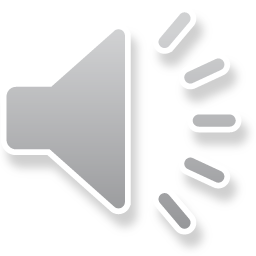